OŠ VILIMA KORAJCA            KAPTOL
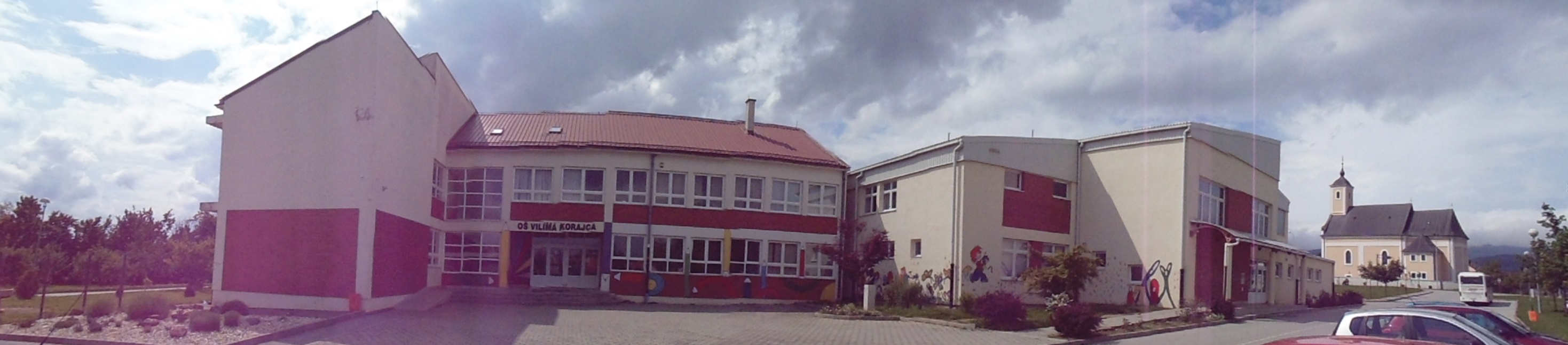 DA  SE PREDSTAVIMO:
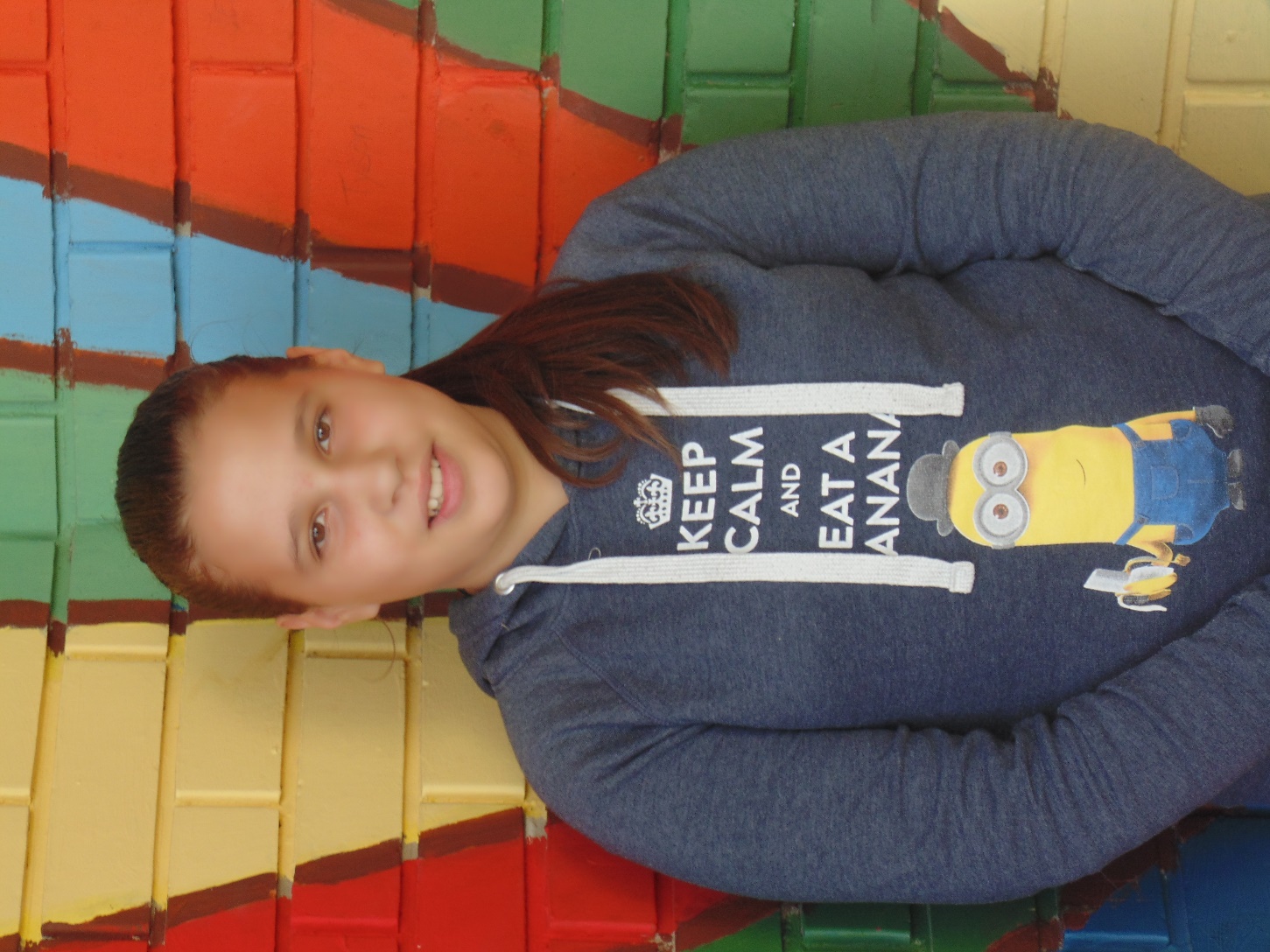 Antonija Bobonja,7.razred
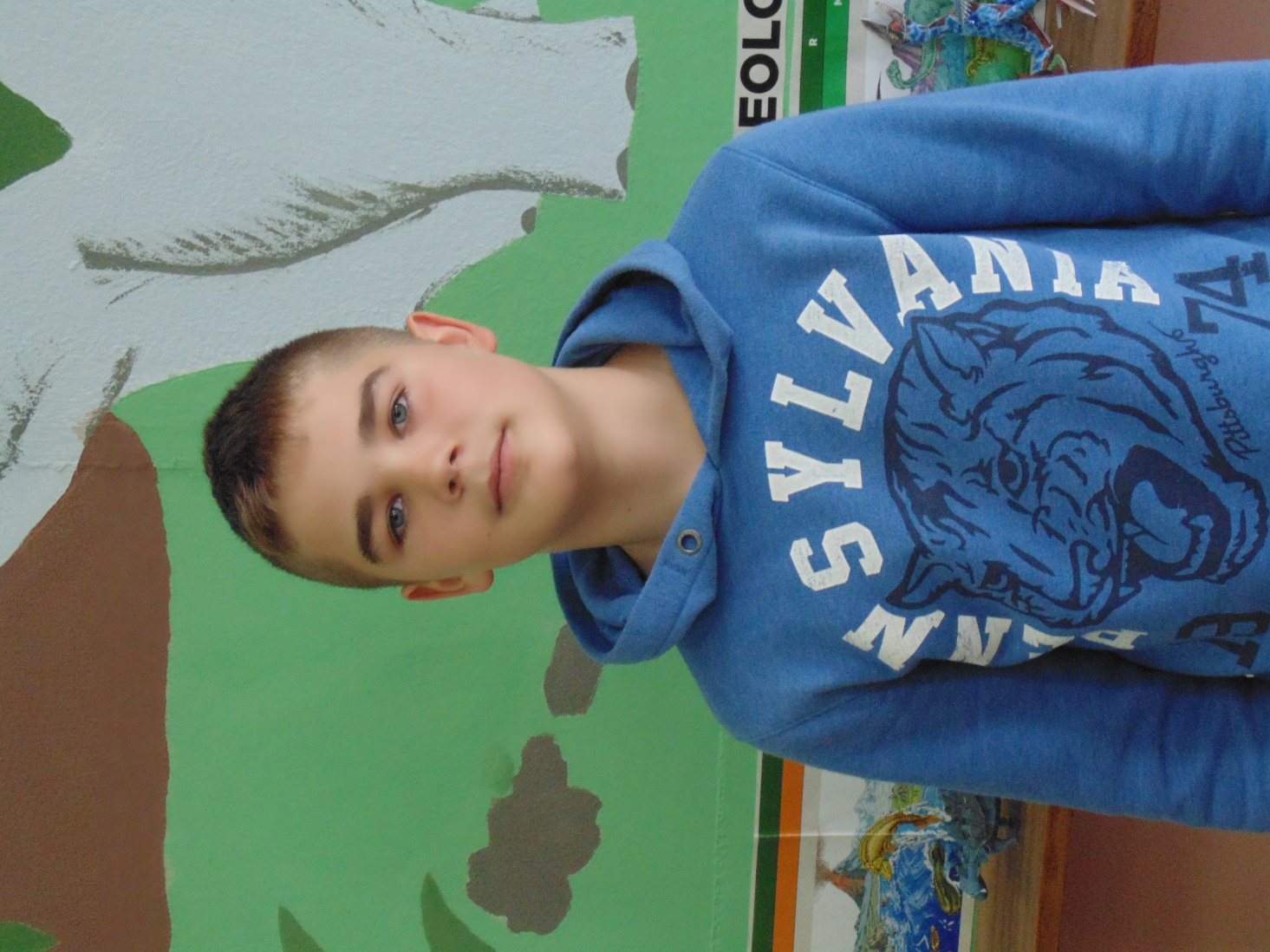 Petar Petrić,7.razred
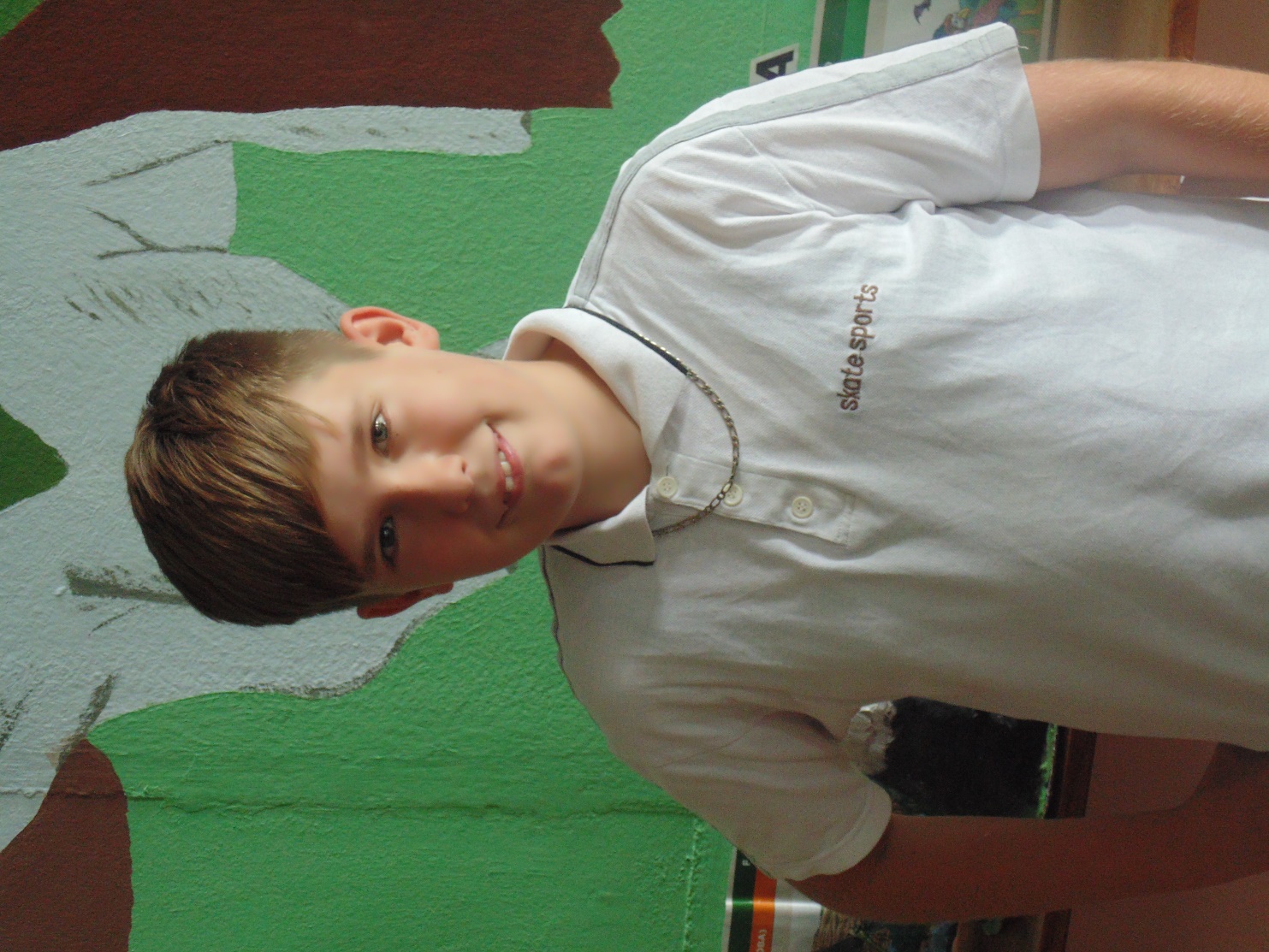 Antun Nitraj,6.razred
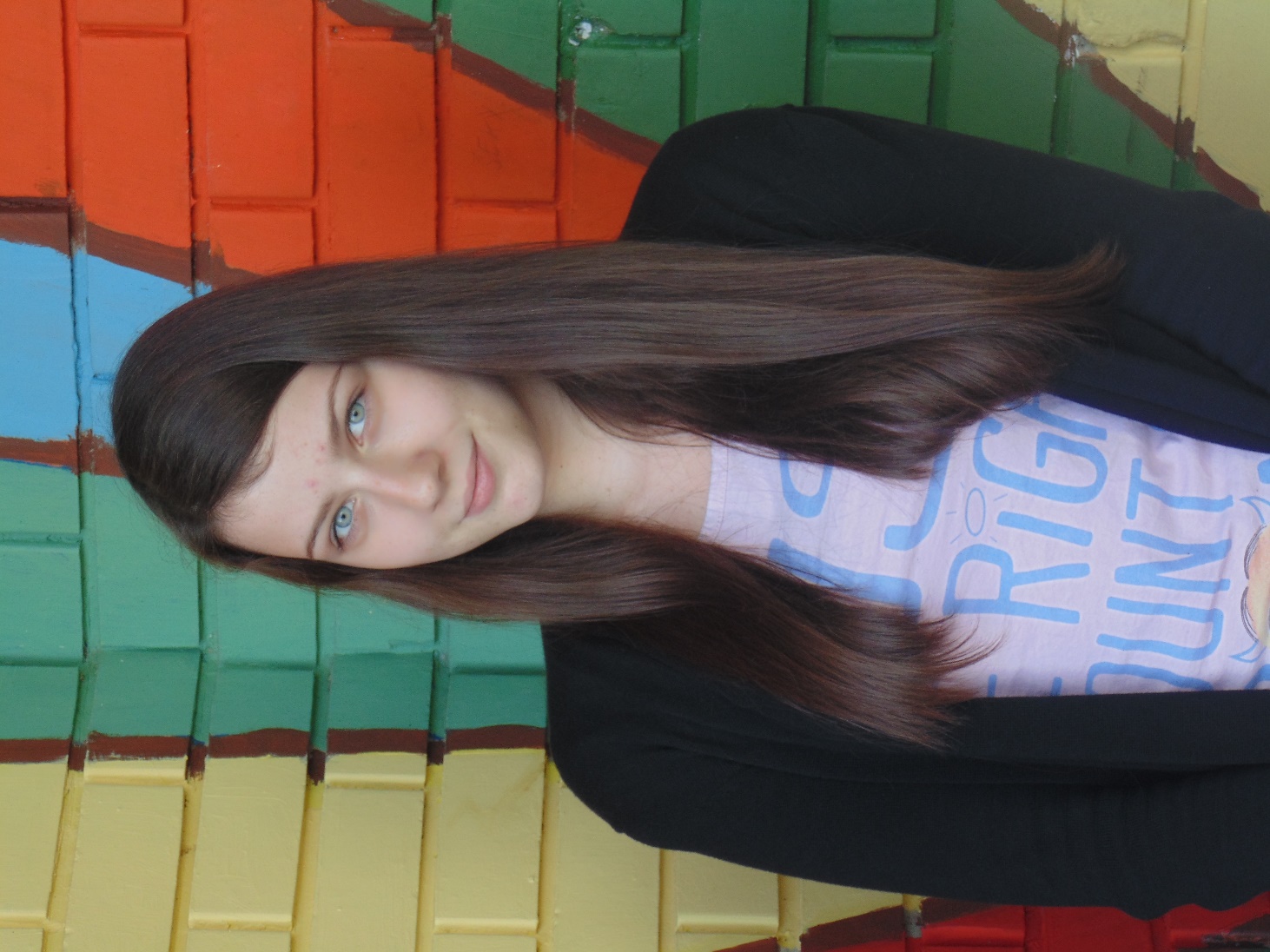 Saša Mutić,8.razred
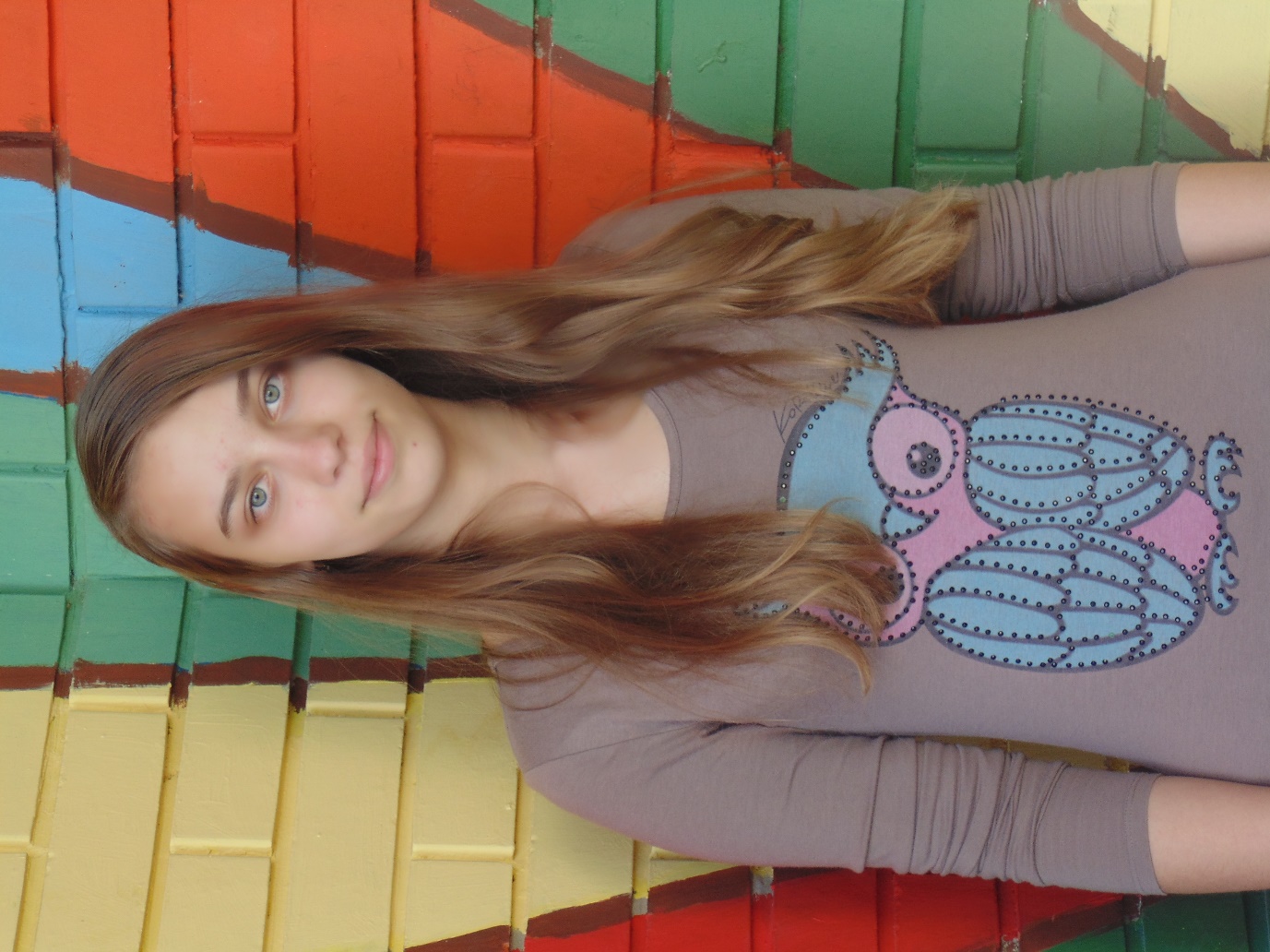 Lorena Vuković,8.razred
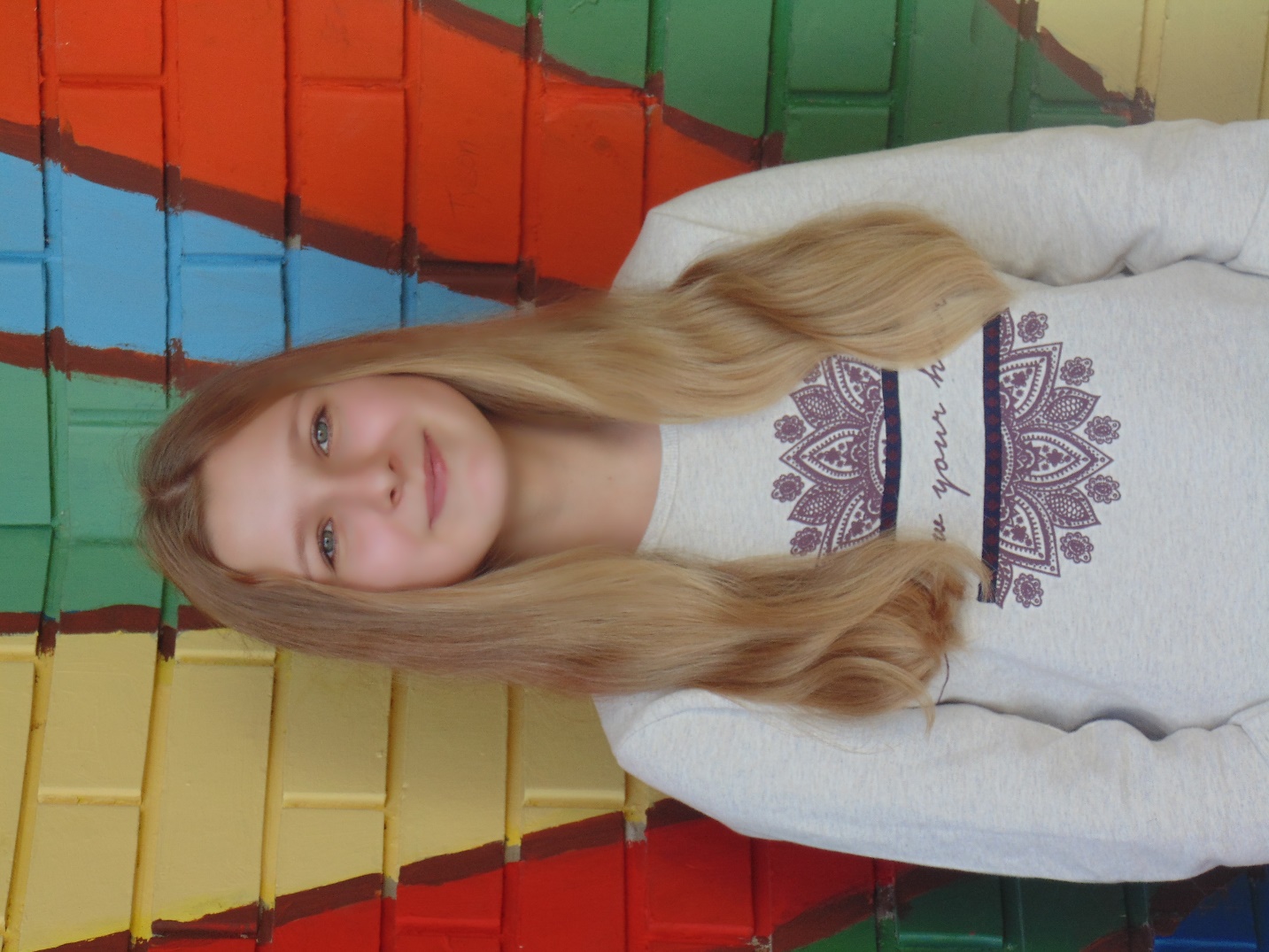 Ivanka Beranek,8.razred
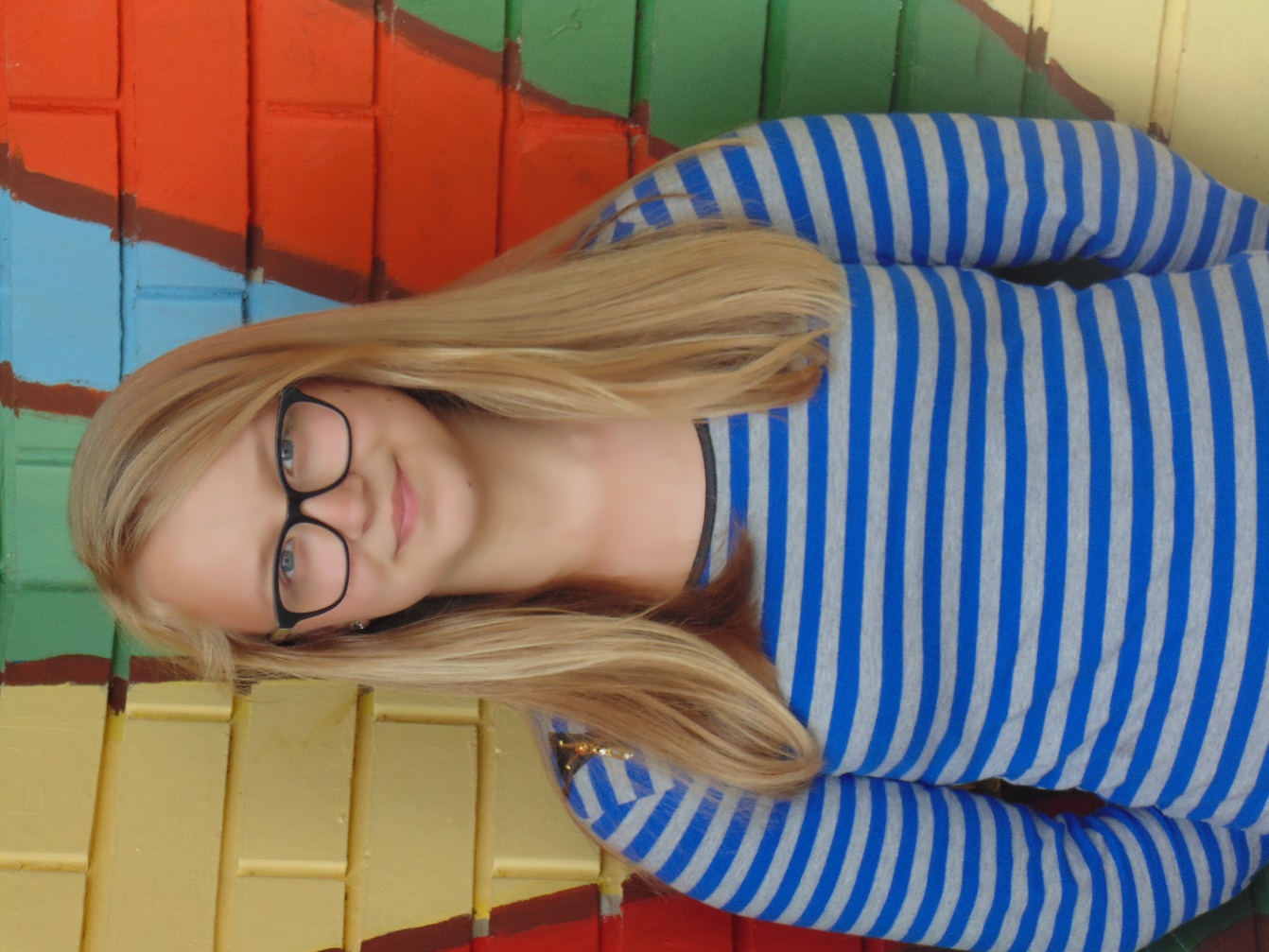 Lara Vidić,8.razred
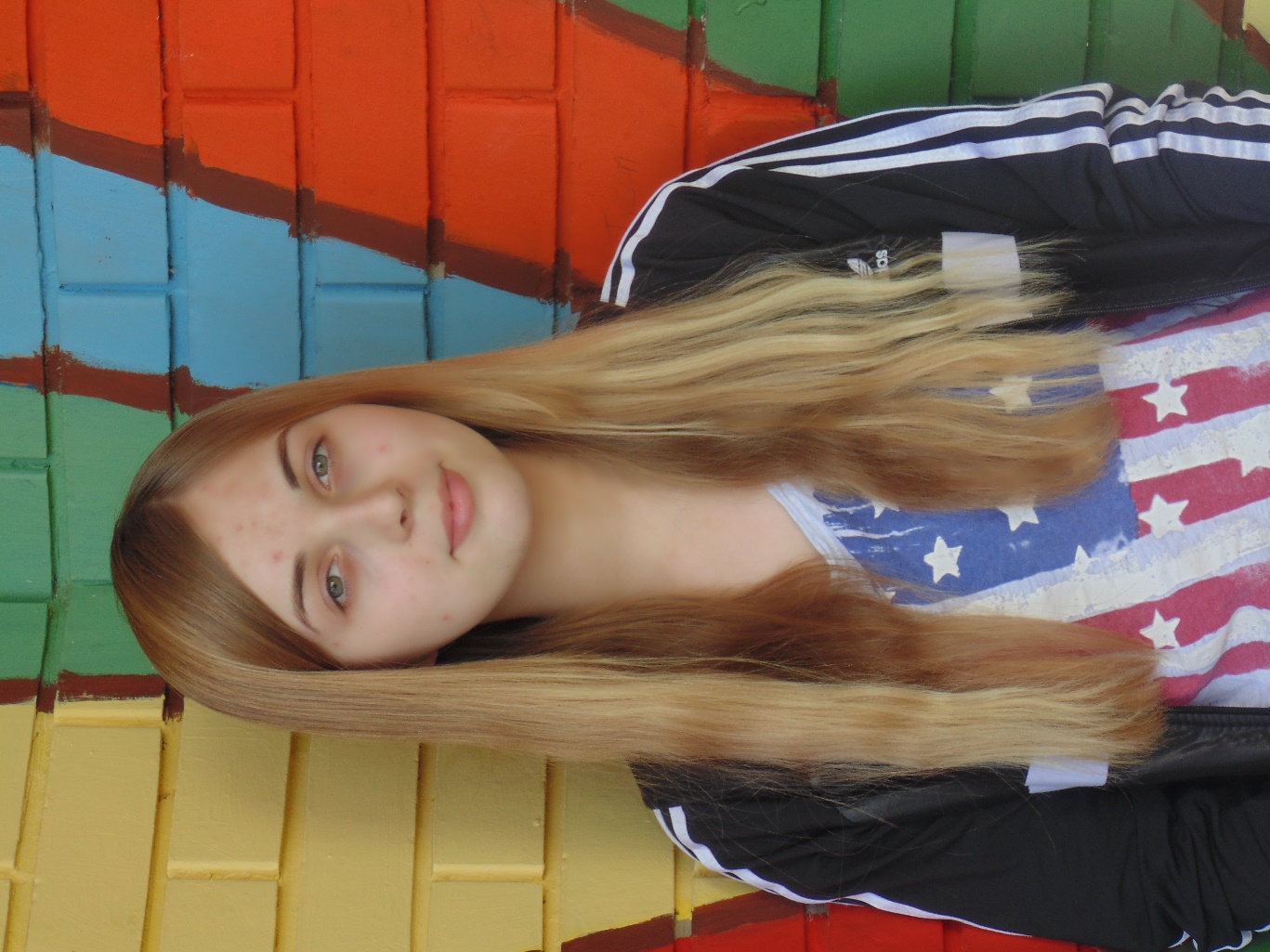 Gabriela Troha,8.razred
I na kraju:
Voditelji:
Jasminka Grgić,prof.povijesti i geografije
Tihomir Šmitpeter,prof.informatike
Maja Alaber,prof.kemije i biologije
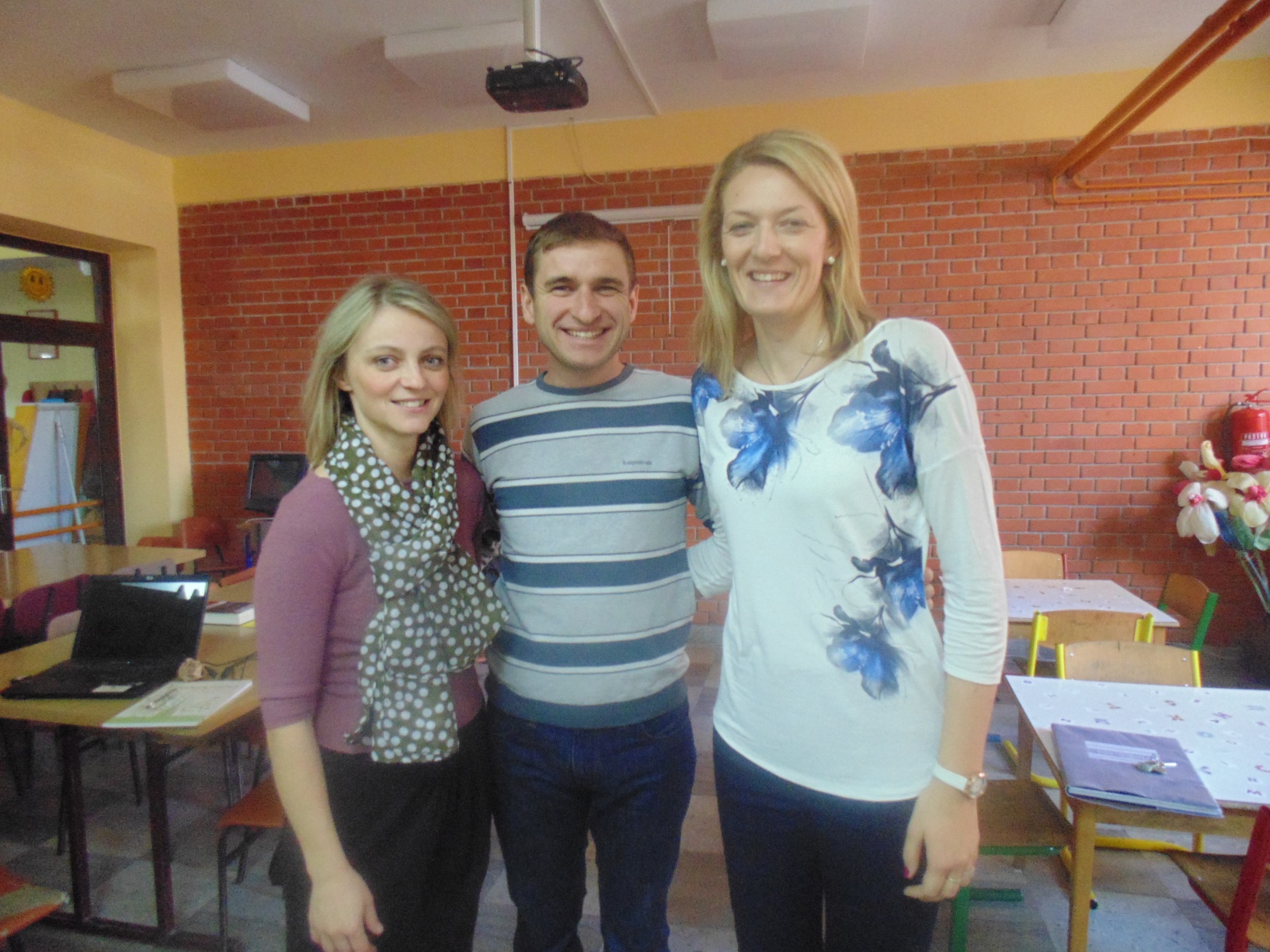